10/3 Sharing
理財日常:
陷阱&小貼士
Saving Pitfalls & Tips
目錄
2
1
自我介紹
關於比賽
4
3
理財陷阱
儲蓄小貼士
1
自我介紹
Self-introduction
自我介紹
姓名: Waiting
Major: Data Science and Business Intelligence (Year 3)
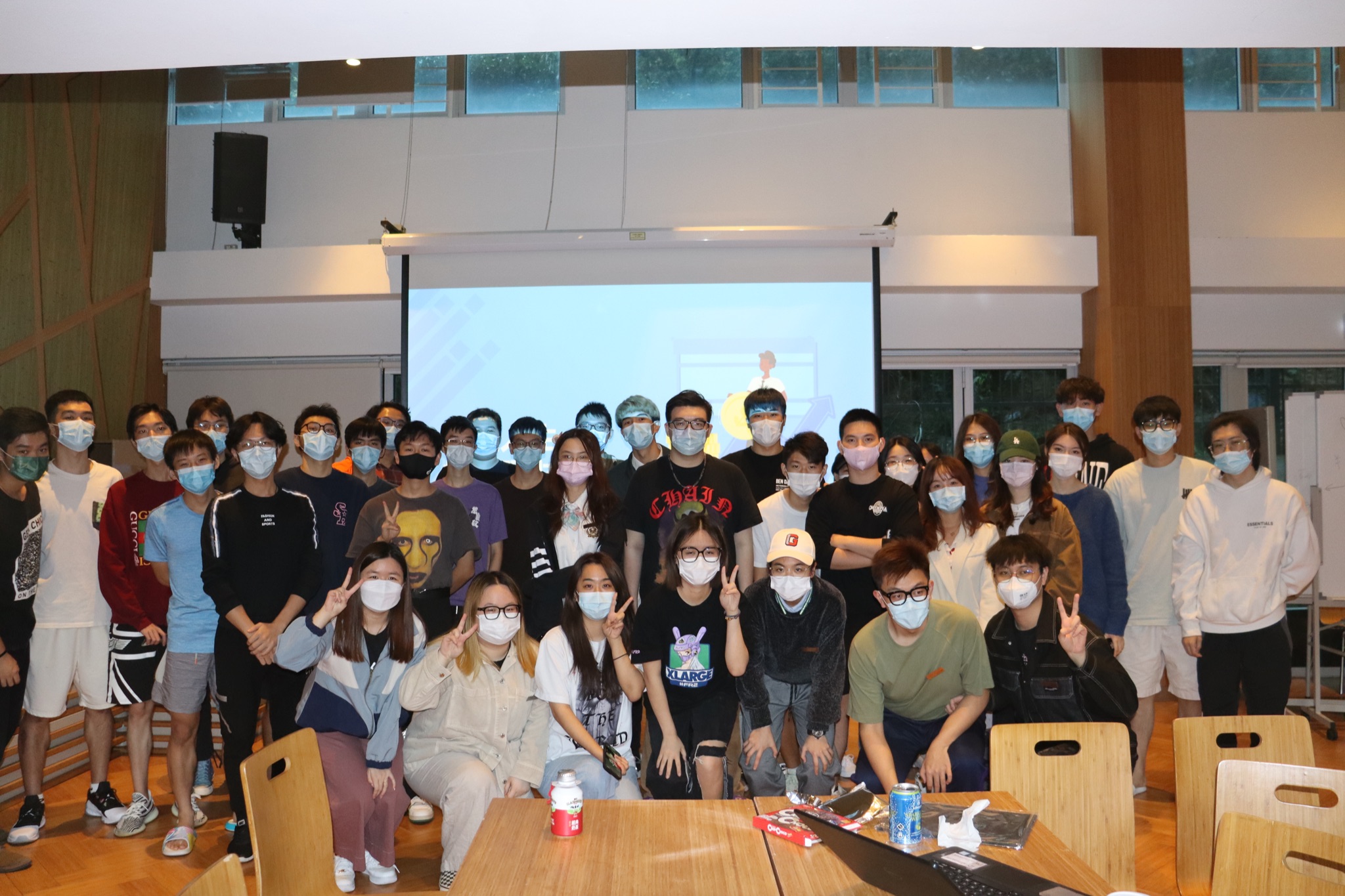 2
關於比賽
About competition
Personal Finance Ambassador Programme 2021/22
個人理財大使計劃 2021/22
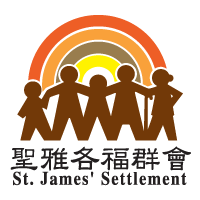 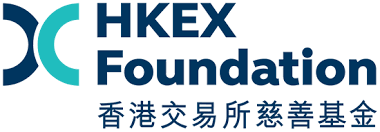 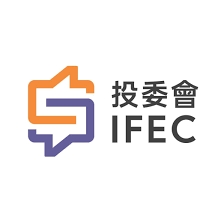 ~50%的人從未使用過數碼理財 (2021yr)

~47%的受訪者表示曾遭遇過網上詐騙 (COVID-19)
情況
關於比賽
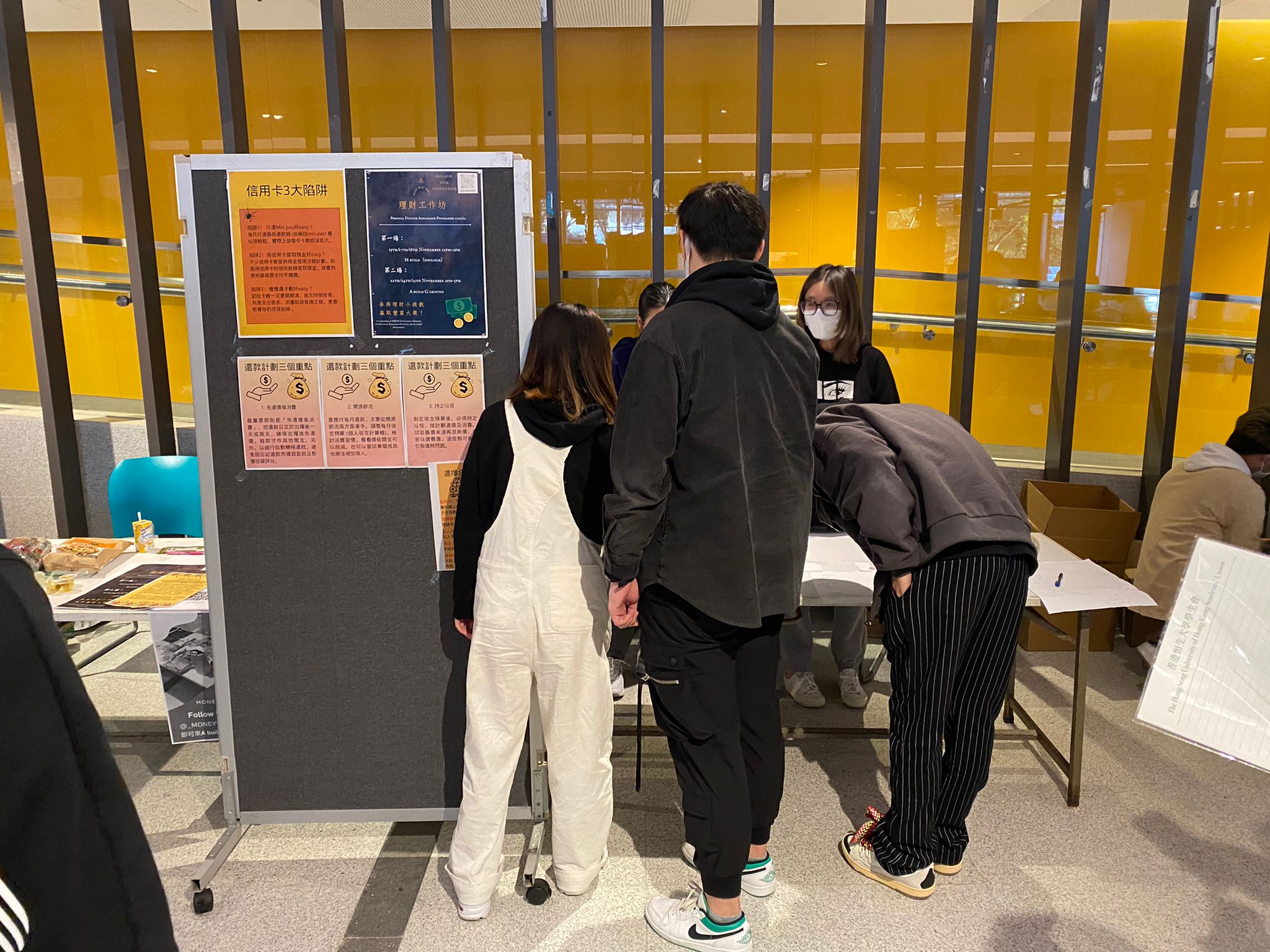 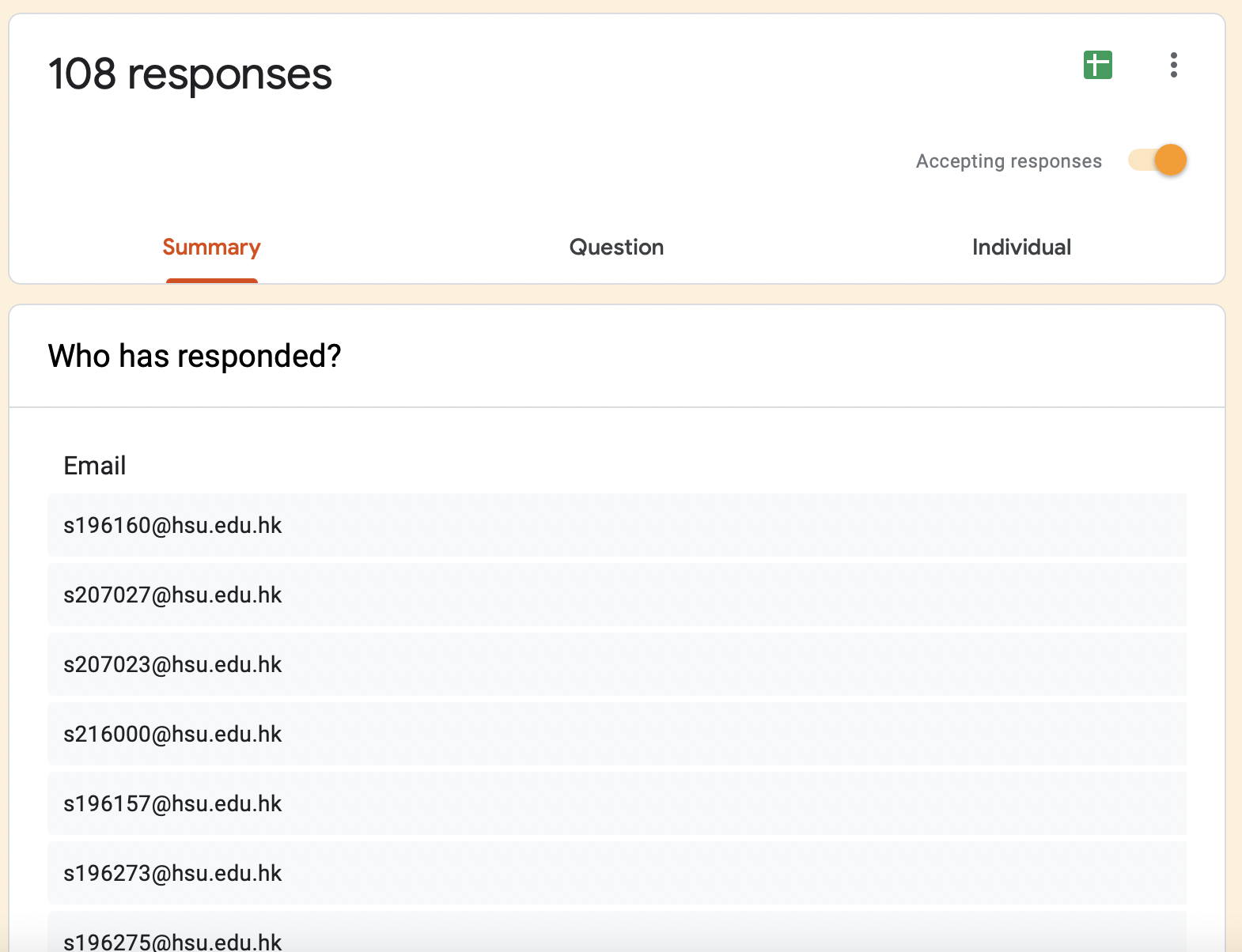 IG
COMP
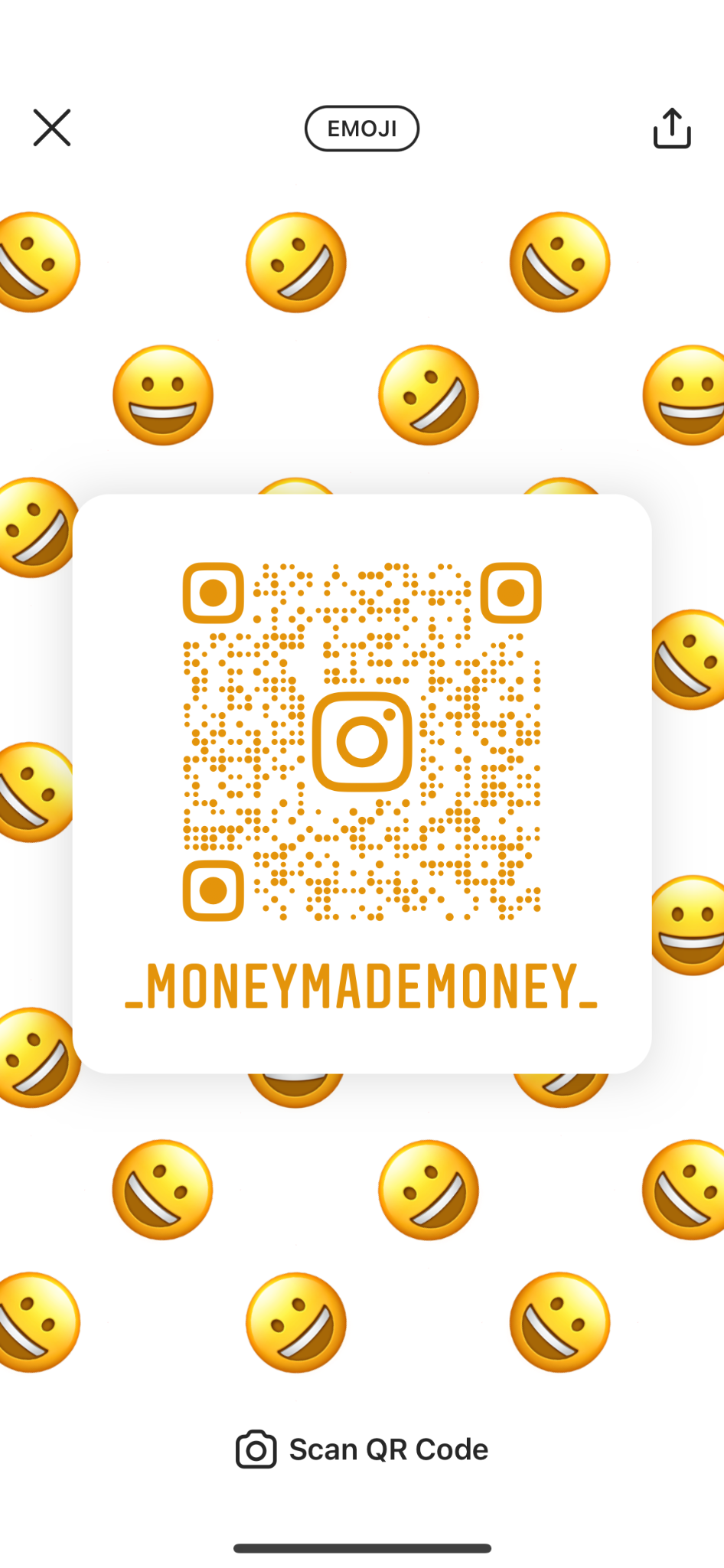 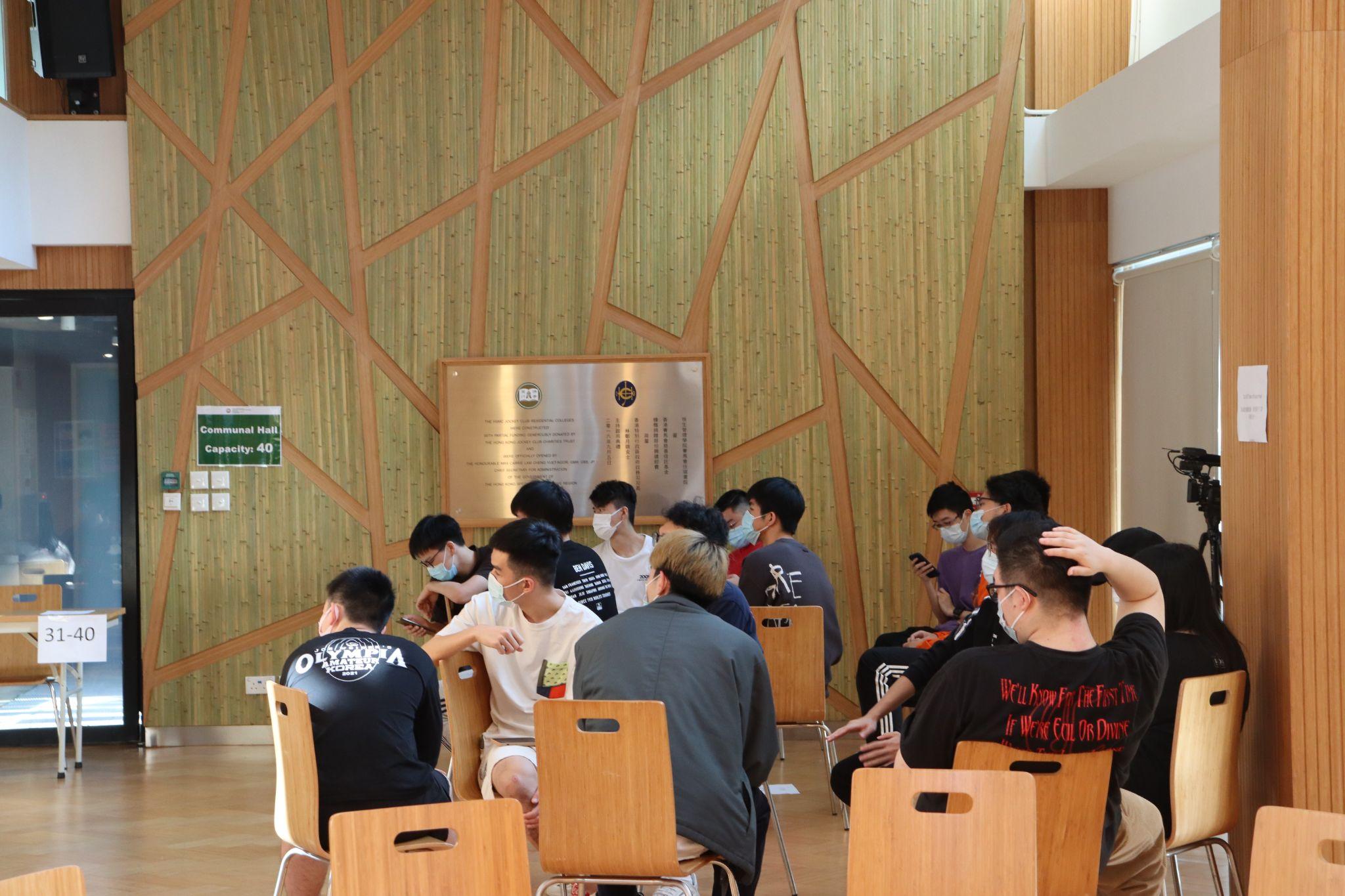 BOOTH
Survey
BOOTH
E.g., 
以下哪個不是網絡安全的措施？
目標
對於如何進行數碼理財擁有初步的認識和操作能力
可以更真切的體會到數碼理財的優勢與便捷
了解以及接觸保守型或高風險型等投資策略
能夠分析經濟變化(根據社會事件)並當下做出最合適的判斷
提醒在進行個人理財時要有安全意識
3
網絡詐騙
Cyber Fraud
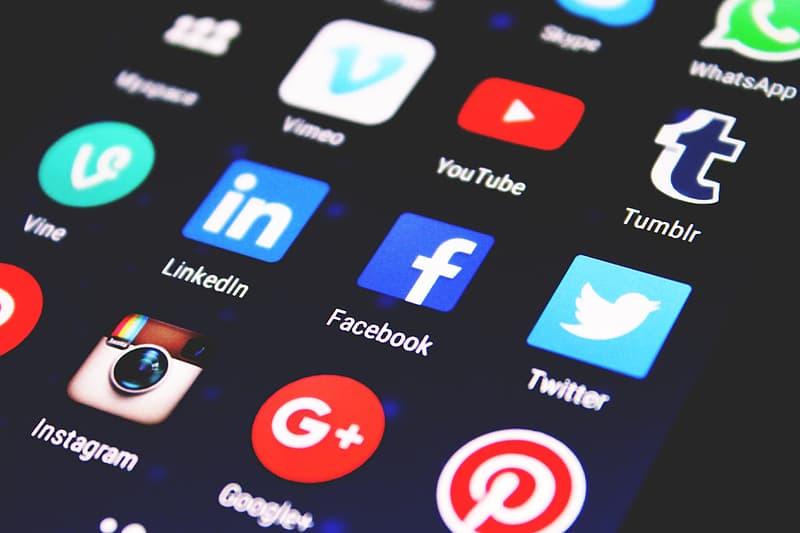 網絡詐騙的方式
社交媒體
電郵
電話
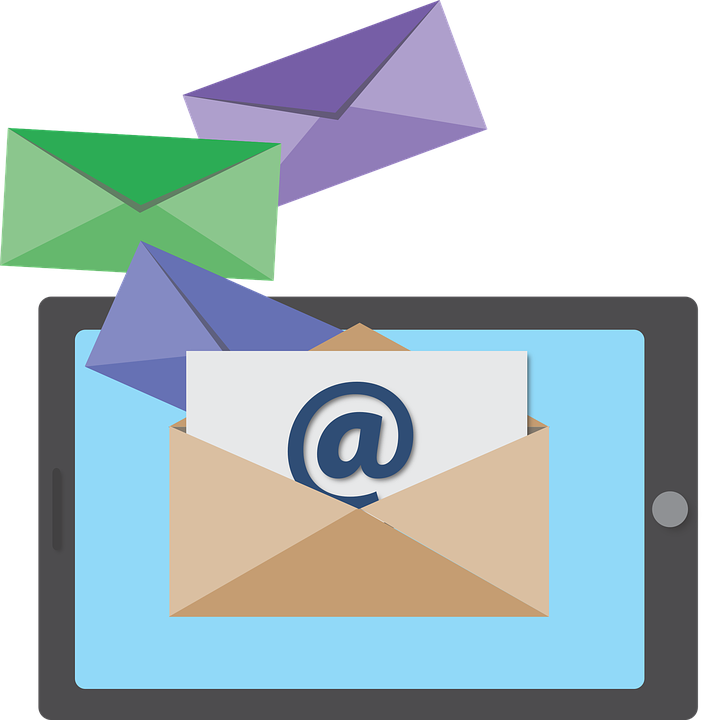 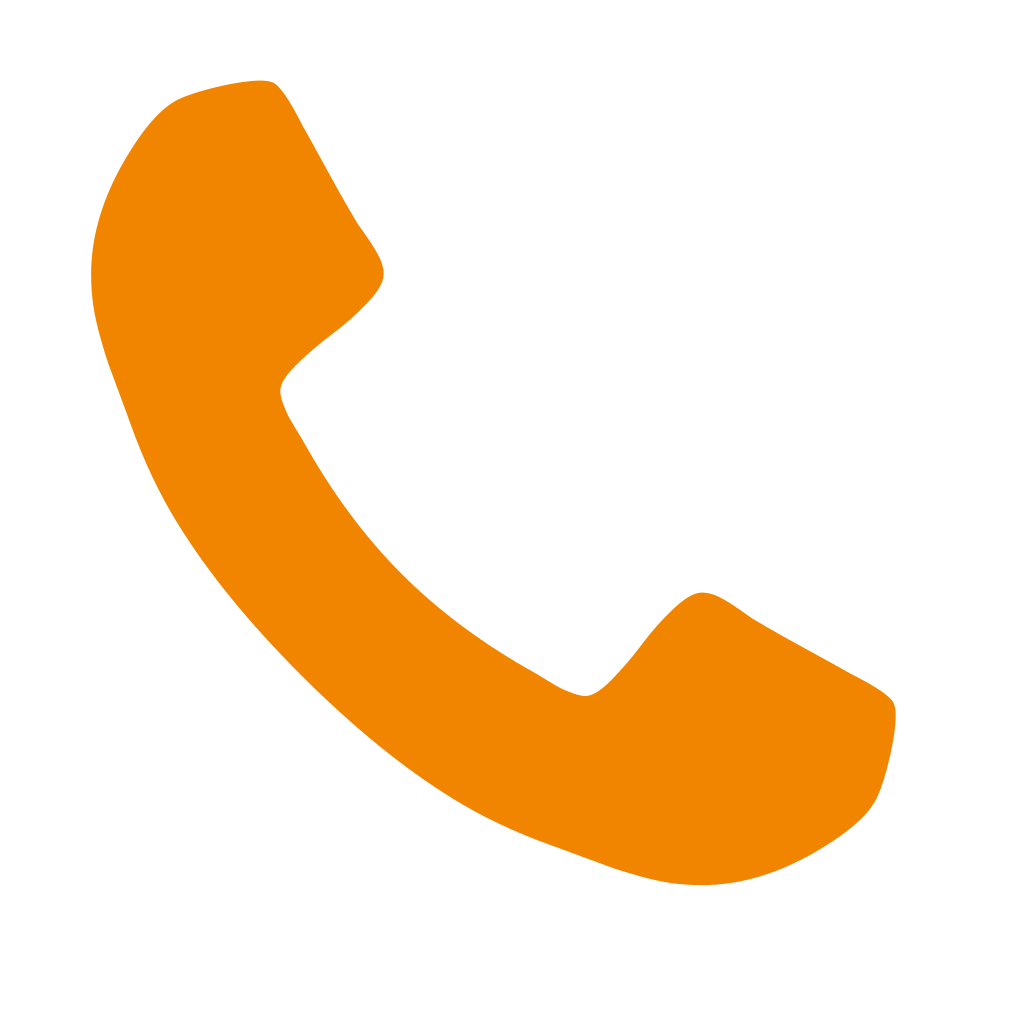 [Speaker Notes: 現在，因爲手機網絡的普及，出現了越來越多的網絡詐騙案。網絡詐騙有三種主要形式，分別為社交媒體，以及電郵和電話詐騙。
其中，電話詐騙出現的頻率最高。據統計，去年一共有錄得1193宗電話詐騙案，相比前年增加了超過八成，一共損失的金額增加了4.2億元。]
電話詐騙案
1193宗
Fake！
去年錄得
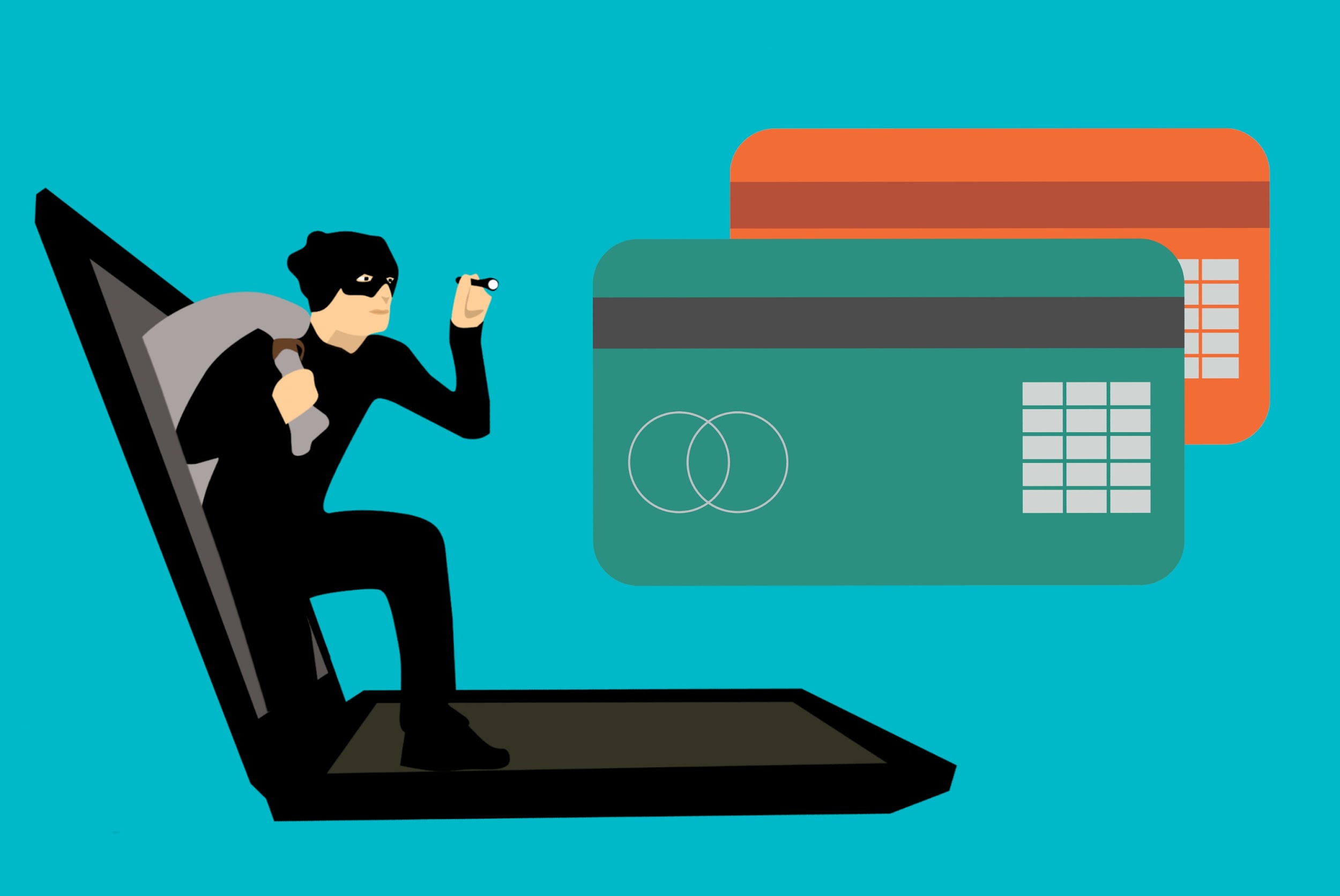 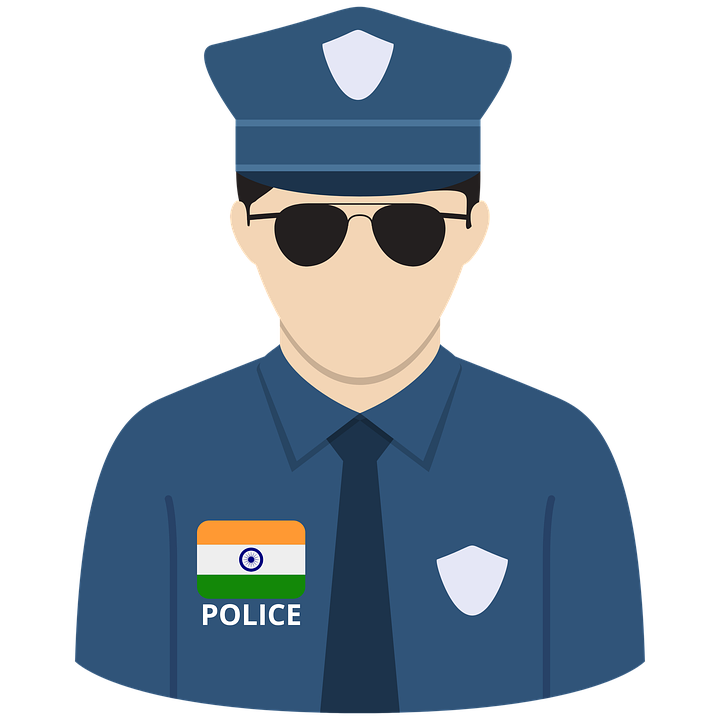 80%
按年提升超過
4.2億元
損失金額增加
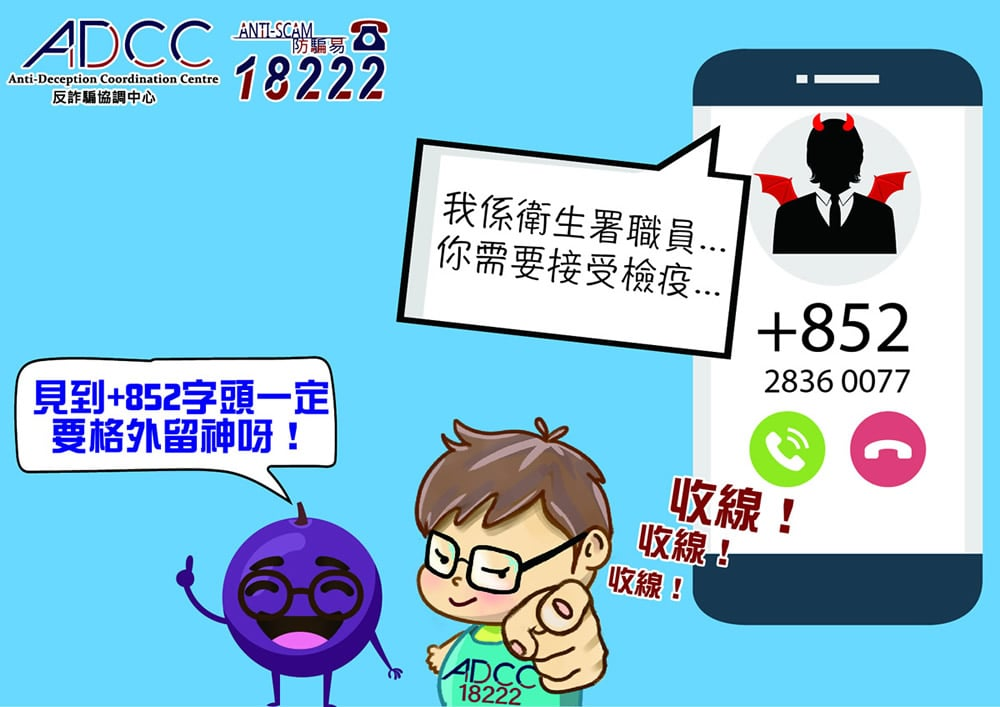 [Speaker Notes: 其中有一個近期出現的例子。近日，警方收到多名市民查詢，指收到自稱香港衞生署的來電，電話號碼為「 +852 2836 0077」，最後八位數字與衞生署顧客關係科熱線（2836 0077）相同。來電者聲稱受害人因曾到訪某地方而需接受檢疫。當受害人否認曾到訪該地方後，電話便轉駁至另一名假冒內地執法人員的騙徒。該騙徒指受害人的身份被盜用作非法用途，要求受害人提供銀行戶口號碼及密碼作調查之用。]
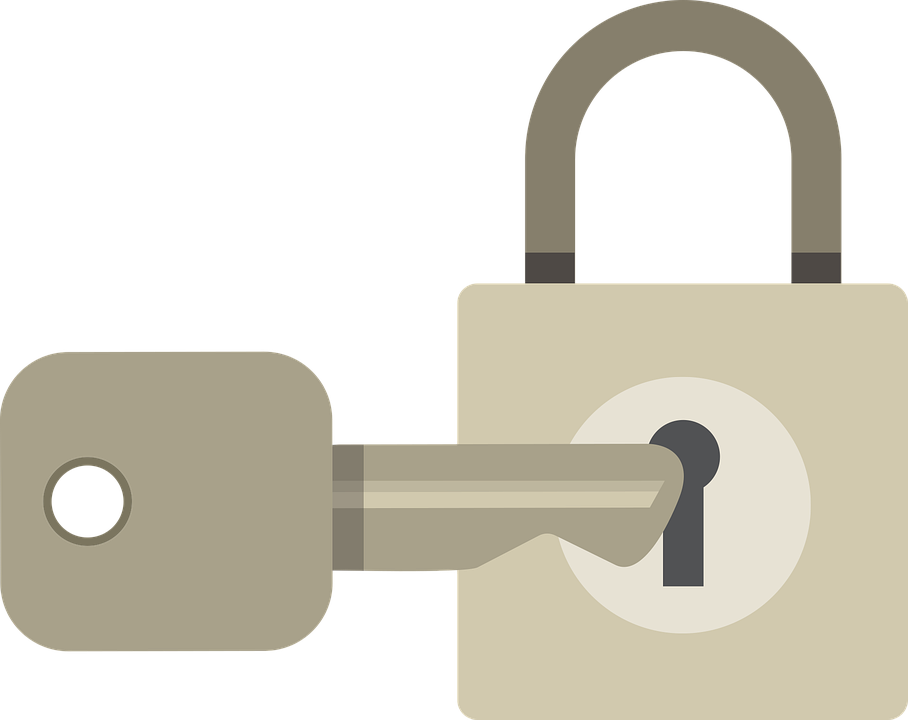 網絡安全措施
只使用自己的網絡進行網上理財
更換帳戶密碼
使用不同/較難破解的密碼
檢查交易記錄
4
儲蓄小貼士
Saving Tips
儲蓄目標計算器
儲蓄目標計算機 (ifec.org.hk)
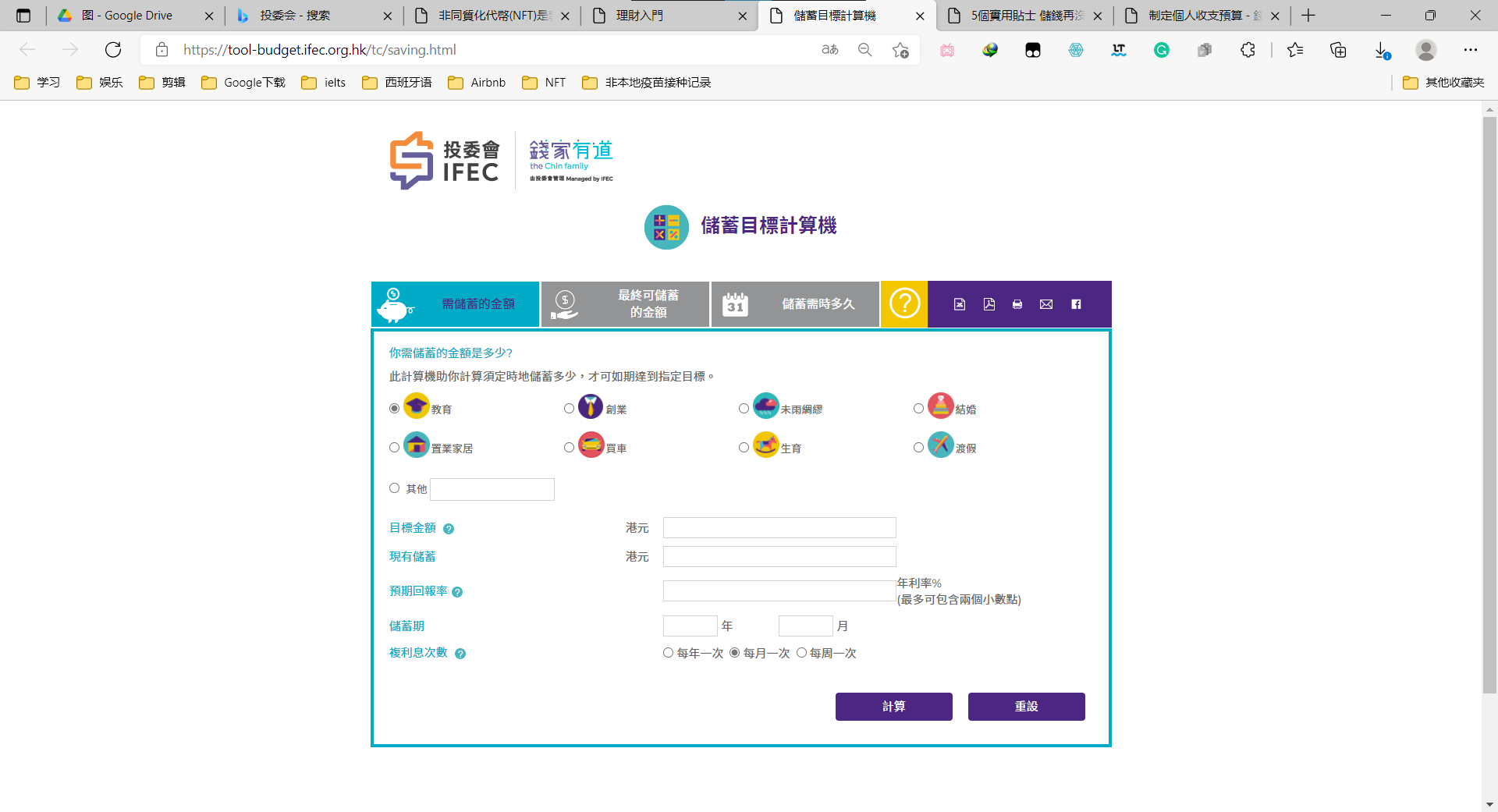 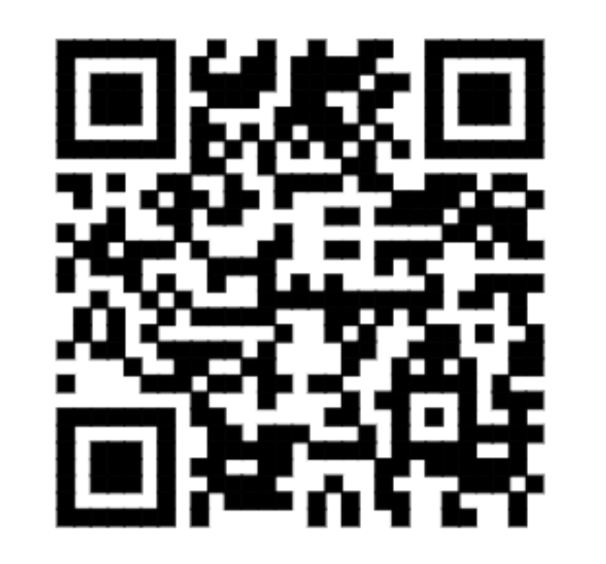 [Speaker Notes: 針對剛剛我們提到的儲蓄目標，我們可以通過投委會網站的儲蓄目標計算器來制定不同的儲蓄目標。該儲蓄計算器提供不同類型的儲蓄目標，使用者可以根據自己的需求進行選擇。對於有儲蓄目標的同學不妨現在就可以拿起手機，掃描右邊的二維碼試用一下。]
儲蓄目標計算器
儲蓄目標計算機 (ifec.org.hk)
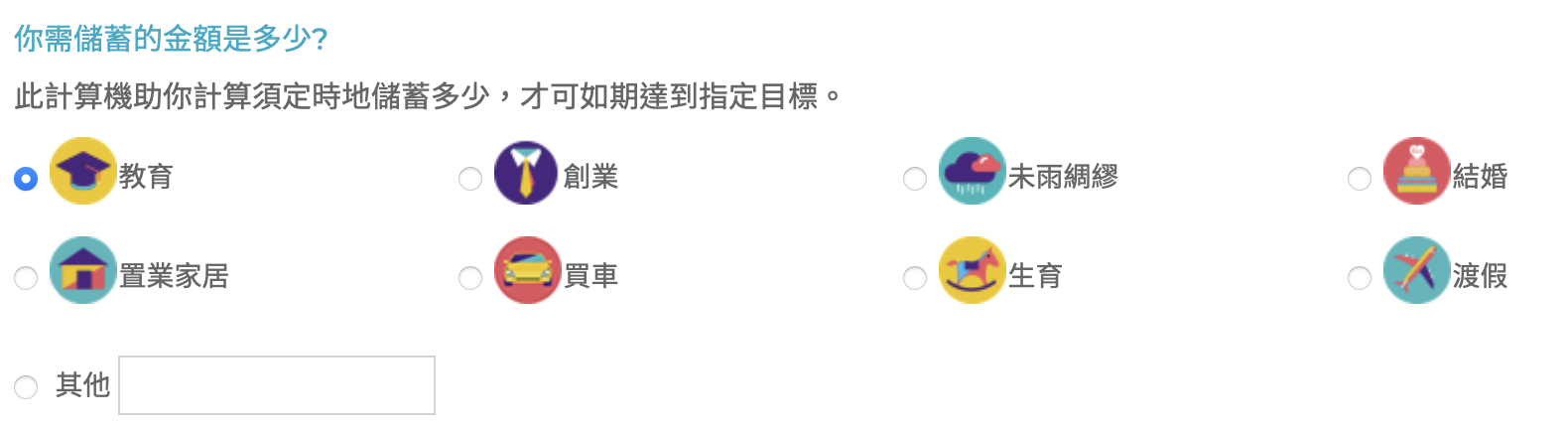 [Speaker Notes: 針對剛剛我們提到的儲蓄目標，我們可以通過投委會網站的儲蓄目標計算器來制定不同的儲蓄目標。該儲蓄計算器提供不同類型的儲蓄目標，使用者可以根據自己的需求進行選擇。對於有儲蓄目標的同學不妨現在就可以拿起手機，掃描右邊的二維碼試用一下。]
儲蓄途徑
短期儲蓄
應急儲蓄
長期儲蓄
投入回報率較高但風險很大
投入安全的理財產品
[Speaker Notes: 對於短期儲蓄，應當選擇投入安全的理財產品，如銀行的儲蓄戶口或定期存款，這樣在有需要時可以隨時贖回。
長期儲蓄一般包括回報較高的投資工具，例如股票和基金。
這些投資工具可以使我們的儲蓄實現快速增值的目標，但虧損的風險同樣較大，所以需要即時進行風險評估，保障個人有效投資]
實用儲錢貼士
1¢
出糧後立即儲錢（只進不出的儲錢戶口)
循序漸進改變消費習慣
以現金取代信用卡
訂立明確儲蓄目標
[Speaker Notes: 1.出糧后立即應該儲錢，如果你把每月用剩的錢才拿來儲蓄，那你很大機會儲不到錢，因為只要有錢在手，便有數之不盡的花錢理由。只進不出的賬戶使你可以不時查看自己的儲蓄戶口，當你看到存款數字一路上升時，你會有巨大成就感，這可以驅動你繼續堅持你的儲蓄計劃。
2.習慣：從生活習慣著手改變，最重要是循序漸進
3.用現金的好處：一來可以避免「先使未來錢」，二來因為你銀包裡的錢有限，消費時就會更加慬慎。
4.制定儲蓄目標：大家要未雨綢繆，最好能儲備一些應急儲蓄，以備不時之需，所以這就可以成爲你的第一個儲蓄目標]
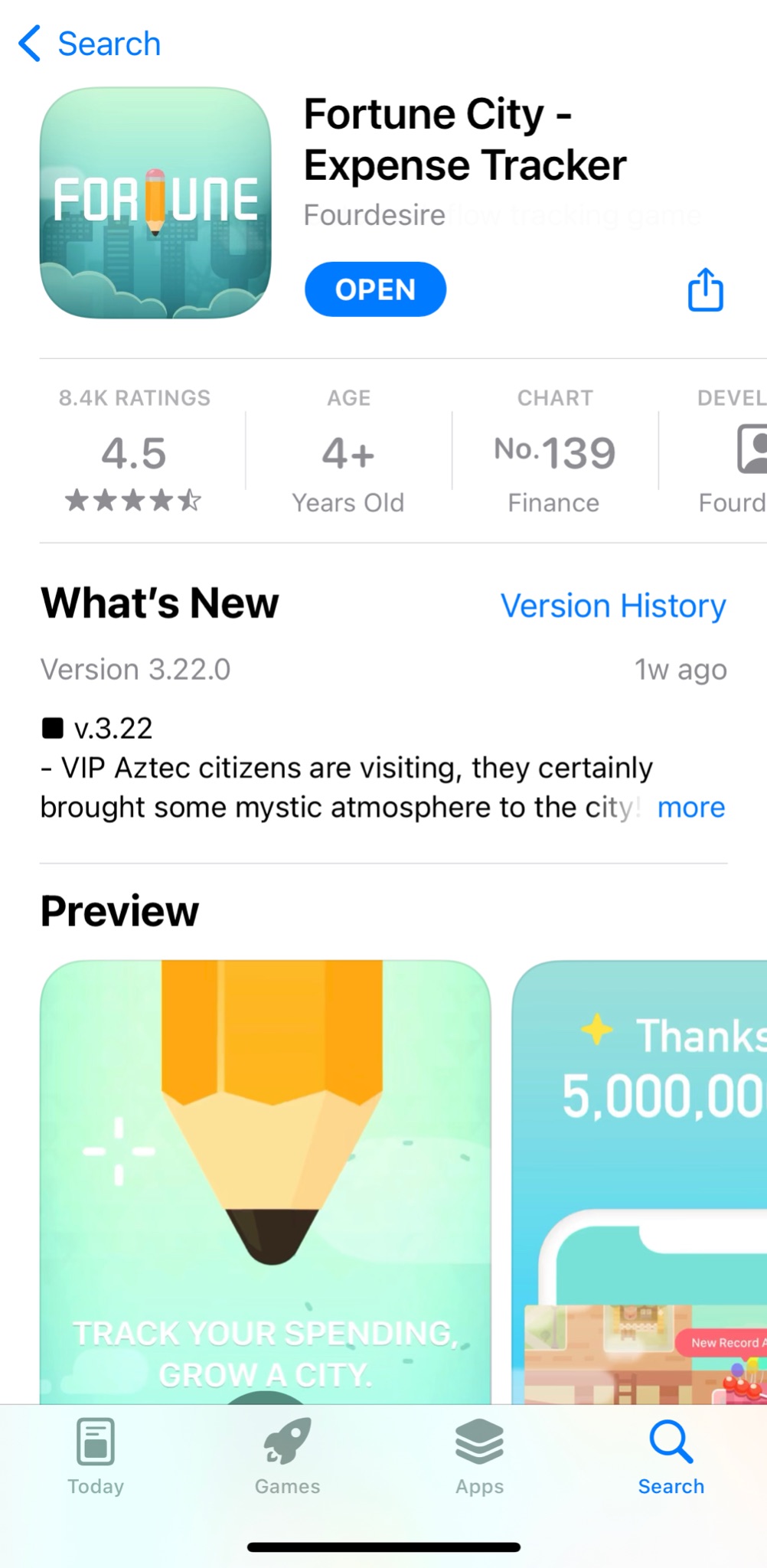 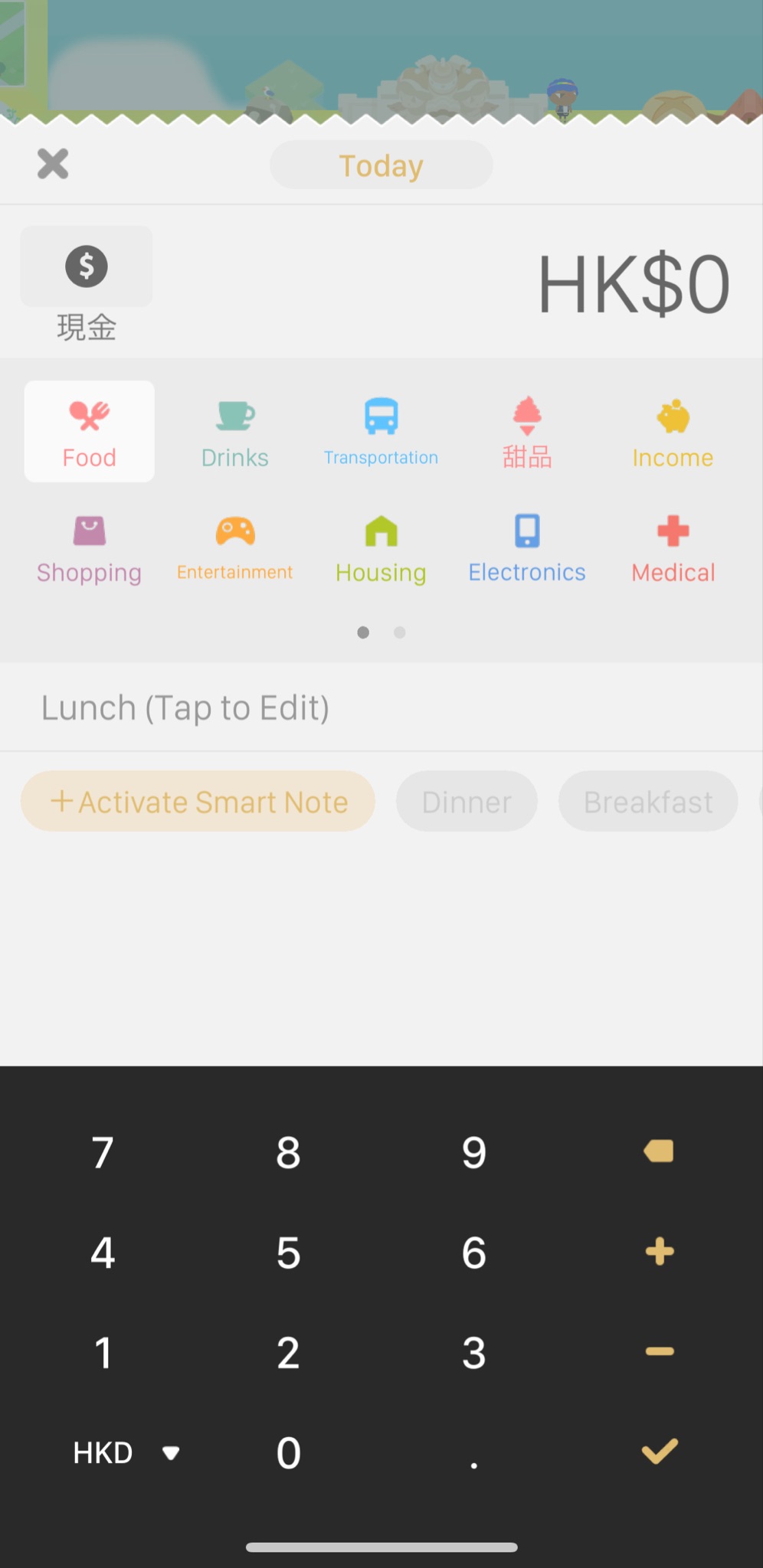 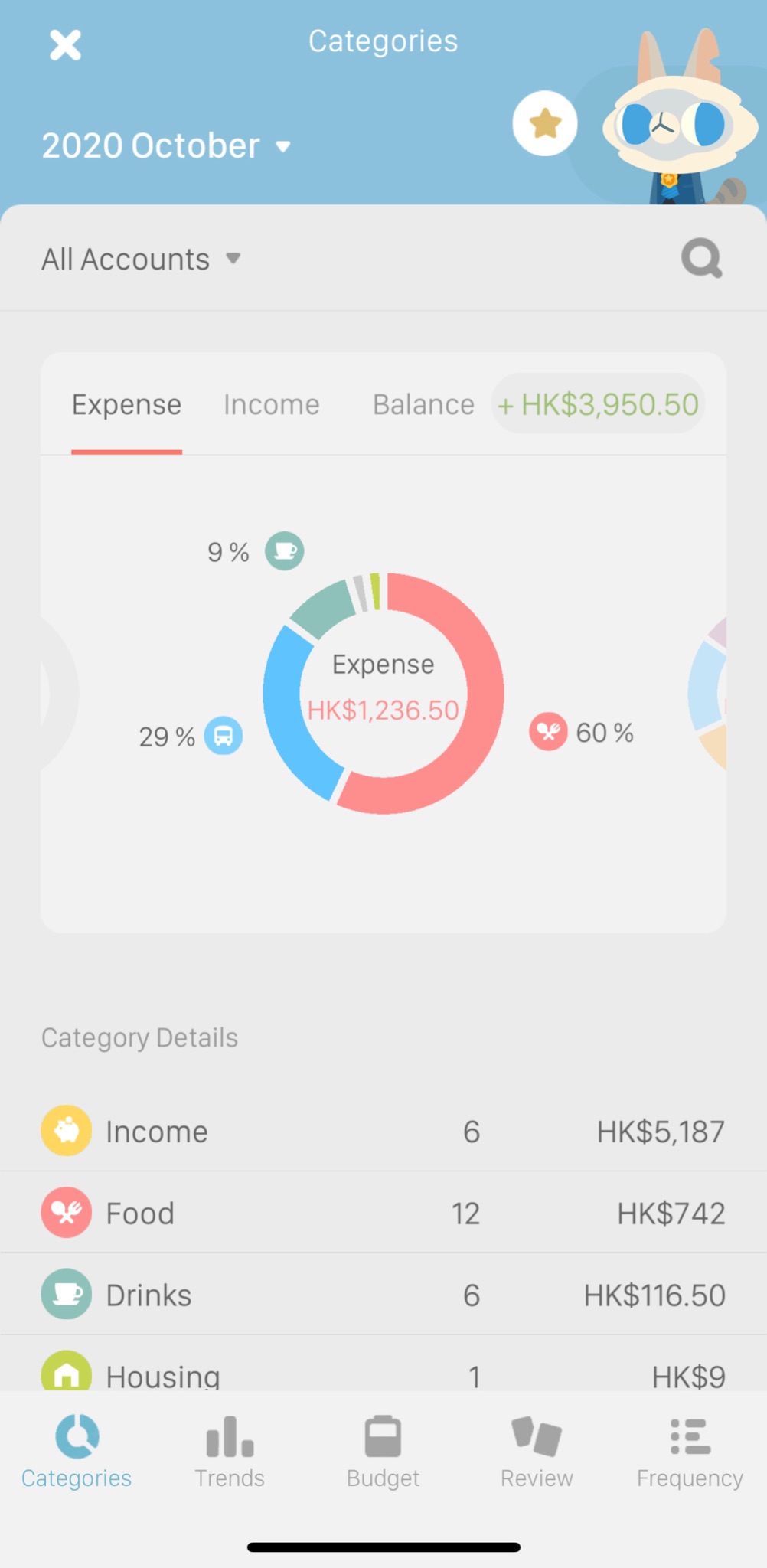 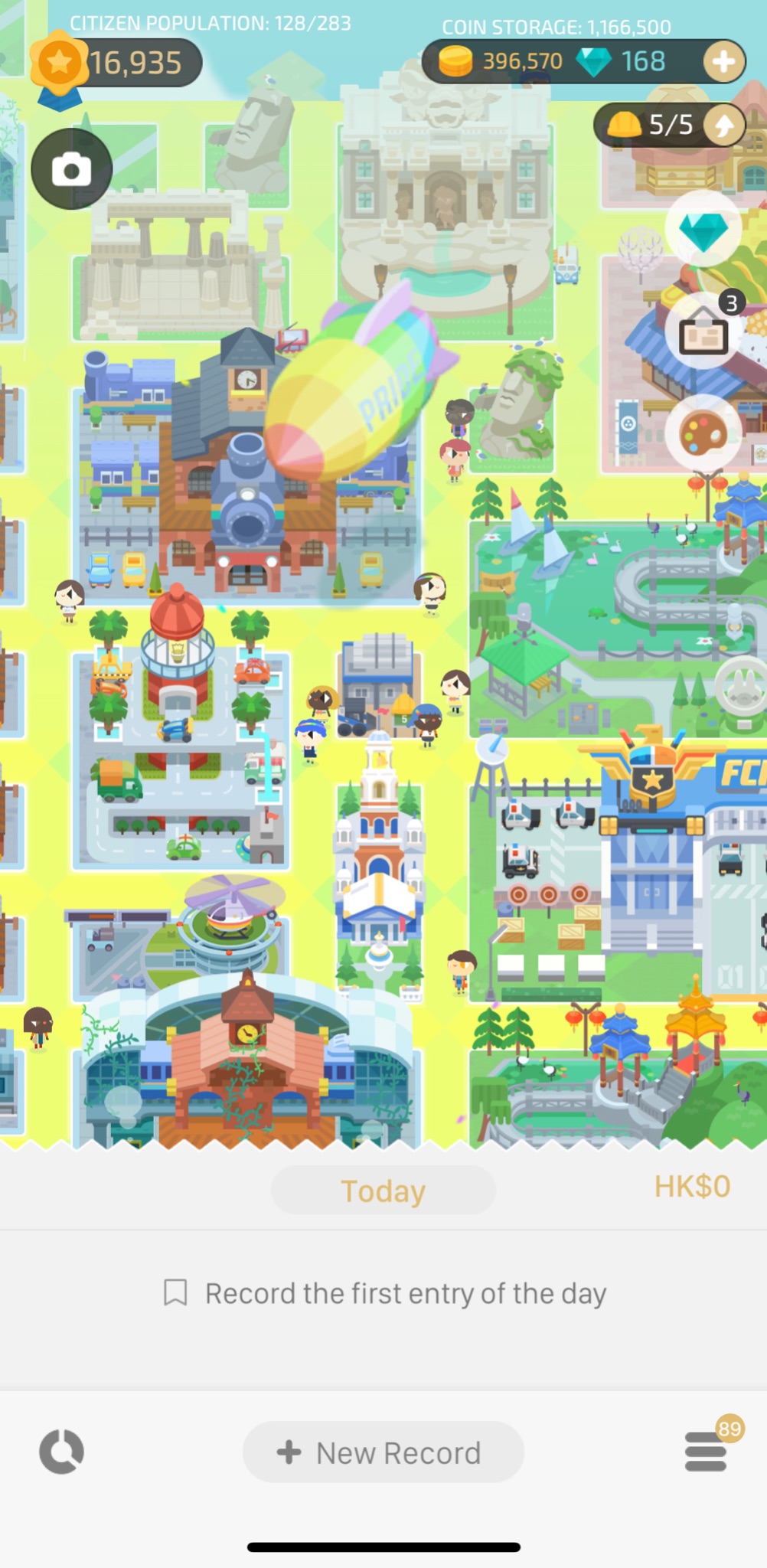 實用儲錢貼士
1¢
[Speaker Notes: 1.出糧后立即應該儲錢，如果你把每月用剩的錢才拿來儲蓄，那你很大機會儲不到錢，因為只要有錢在手，便有數之不盡的花錢理由。只進不出的賬戶使你可以不時查看自己的儲蓄戶口，當你看到存款數字一路上升時，你會有巨大成就感，這可以驅動你繼續堅持你的儲蓄計劃。
2.習慣：從生活習慣著手改變，最重要是循序漸進
3.用現金的好處：一來可以避免「先使未來錢」，二來因為你銀包裡的錢有限，消費時就會更加慬慎。
4.制定儲蓄目標：大家要未雨綢繆，最好能儲備一些應急儲蓄，以備不時之需，所以這就可以成爲你的第一個儲蓄目標]
教你Keep好身“財”
1. 及早儲蓄
2. 足夠保障
3. 理性投資
4. 負責任借貸
5. 計劃退休
6. 預早安排遺產處理
[Speaker Notes: 除了儘早儲蓄外，還有什麽方法可以幫助我們積纍財富。
可以看到這個標題“教你Keep好身’財’”
2. 我們還需要有足夠保障，即選取最適合你的保險計劃
3. 要做足功課瞭解自己的風險偏好和承受能力，做個理性投資者
4. 借貸前必須三思，考慮是否真的有需要借錢及自己的還款能力
5.計劃退休是個漫長的旅程，年輕時要懂得策劃
最後，預先安排遺產處理，我們可以預先作出安排，讓自己信任的人，遵照自己的指示來處理自己的財務]
Thanks!
Do you have any questions?
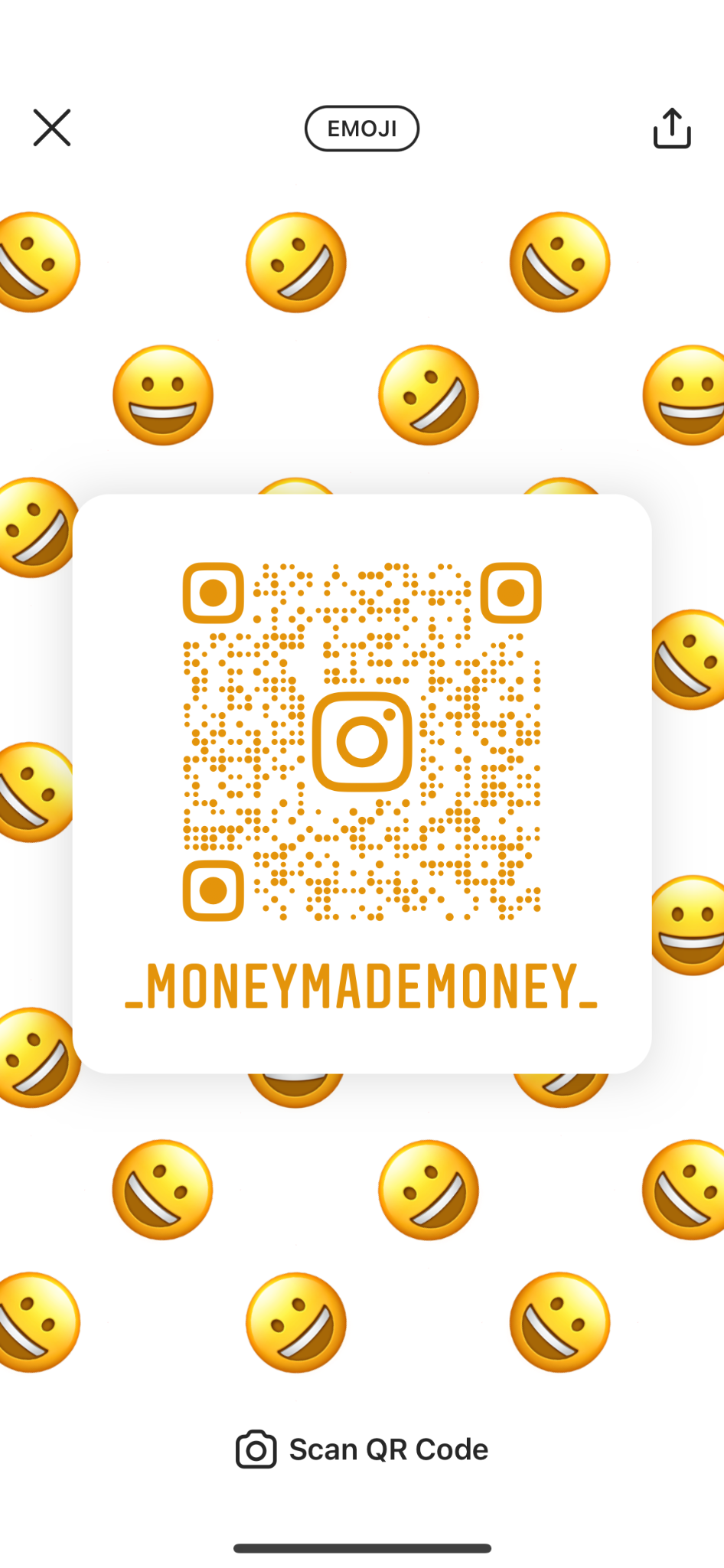 Please keep this slide for attribution